“Лицарі нашої школи” 21.02.2013рікПриймали участь дві команди:“Чемпіони”;”Бійці фортеці”
Конкурс “Майстри на всі руки”
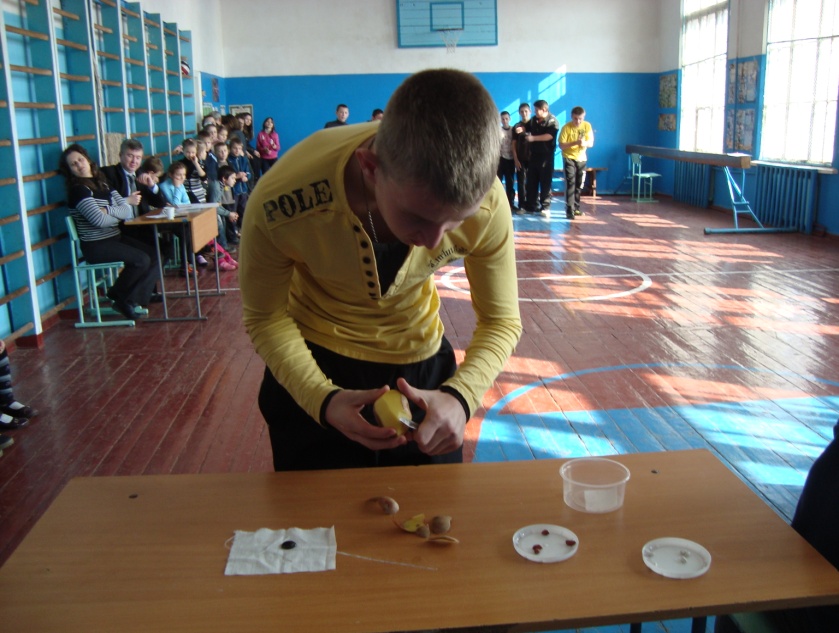 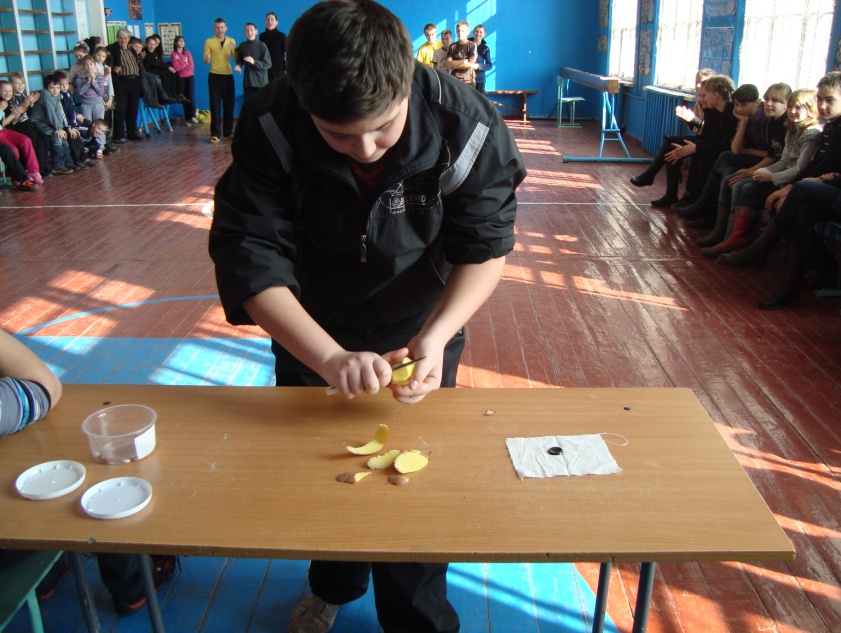 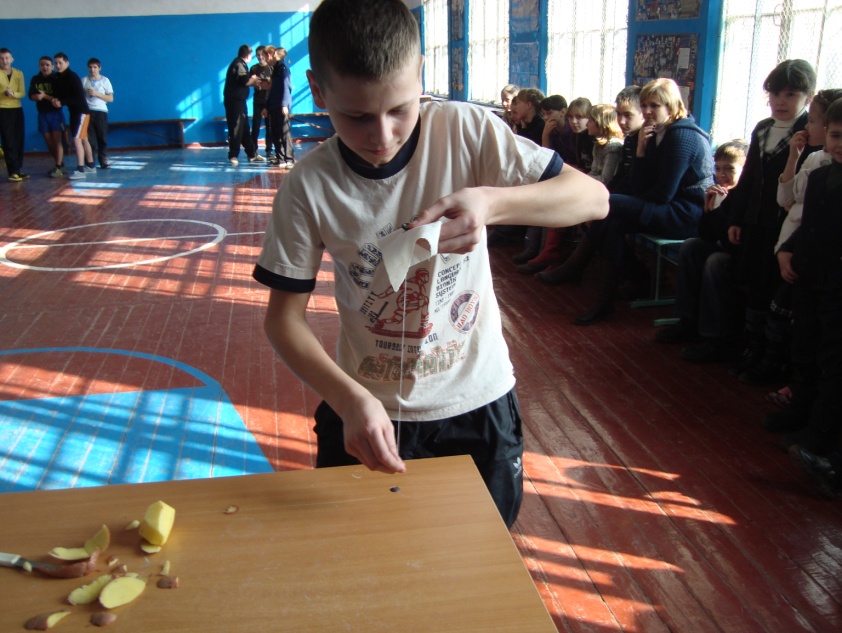 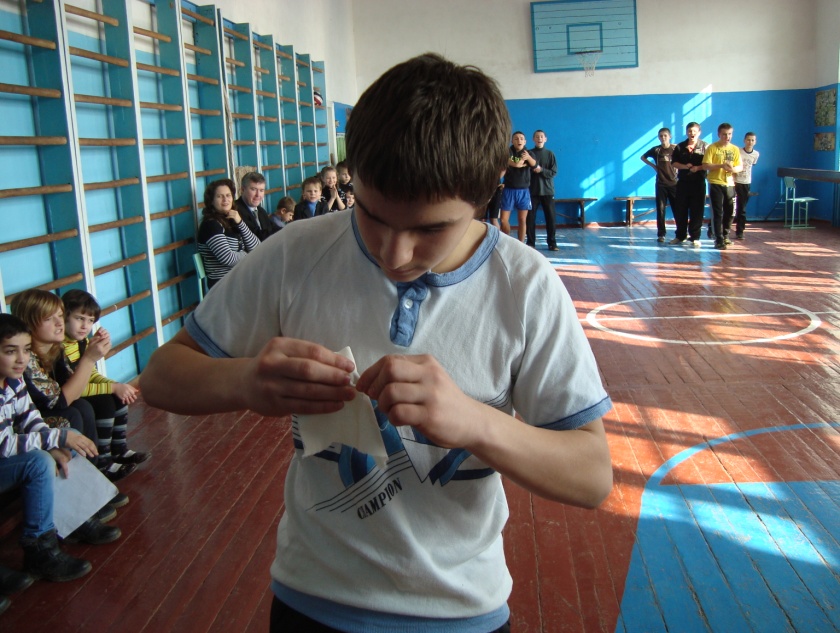 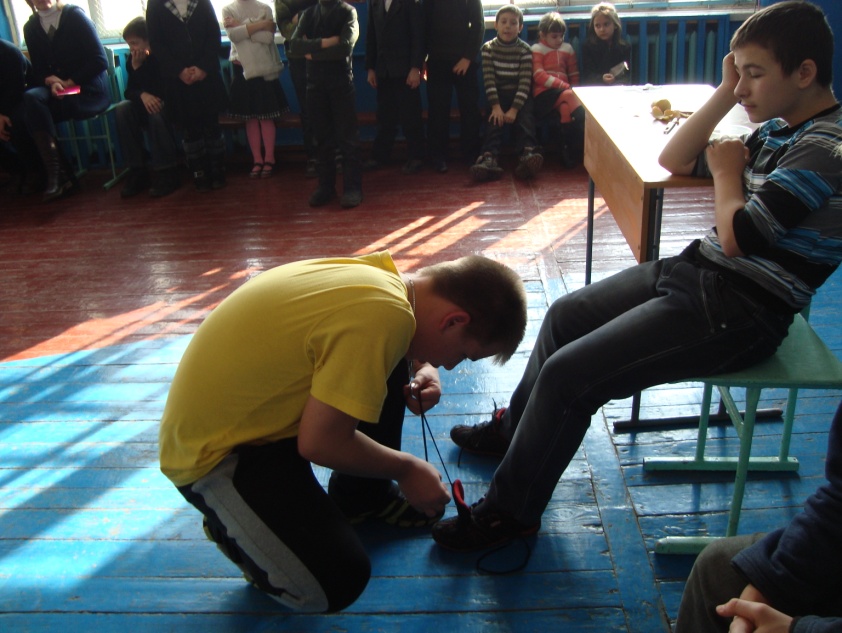 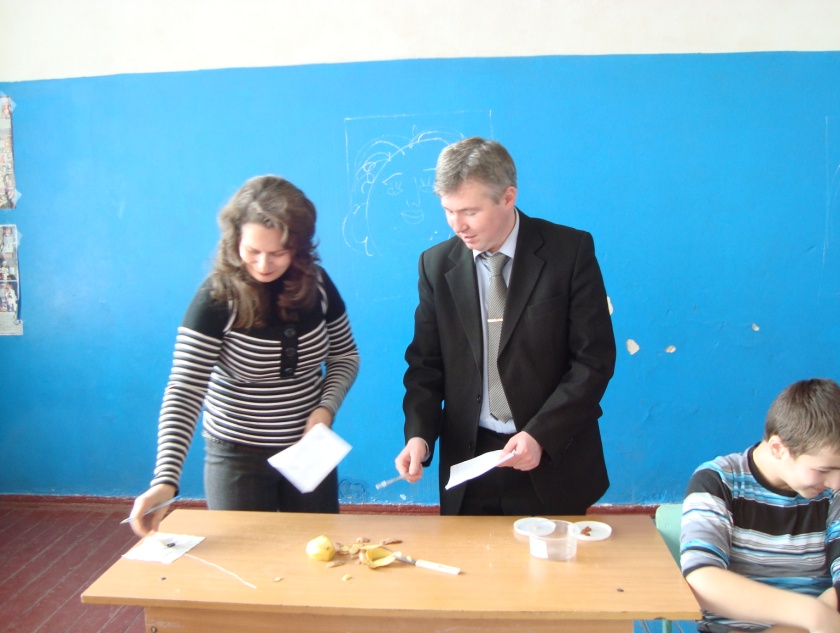 Конкурс “Дівоча краса”
Конкурс з Армреслінгу
Виставлення оцінок
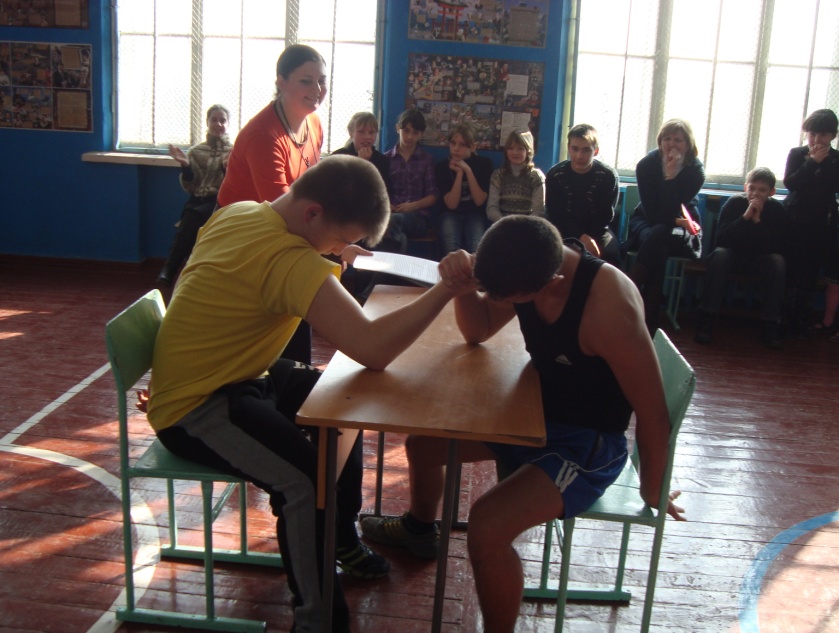 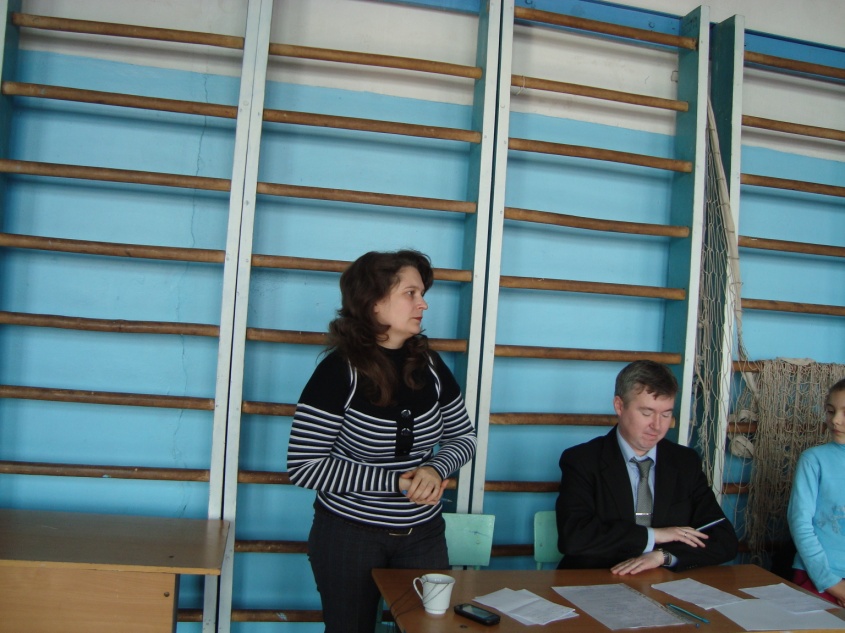 Конкурс “Богатирів”
Естафета “Біг у мішках”
Естафета “Посадка картоплі”
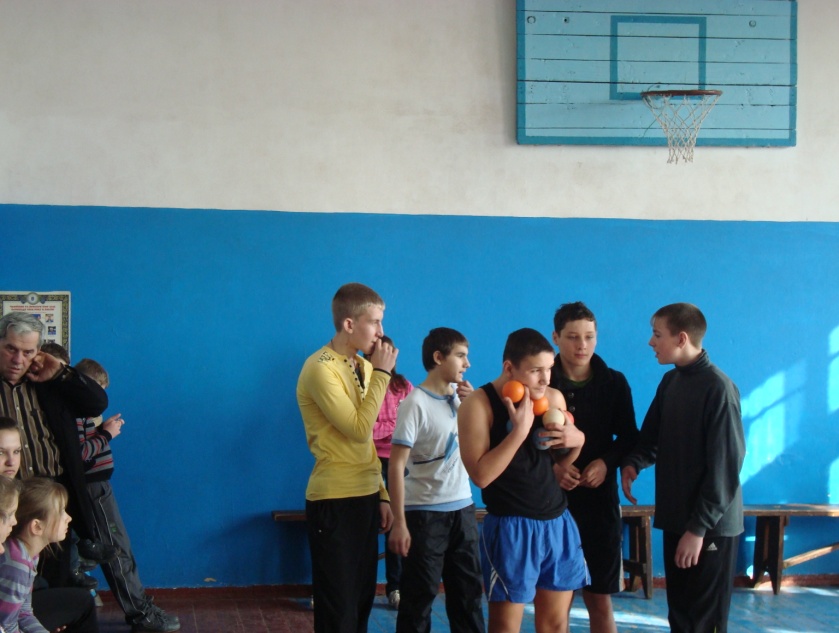 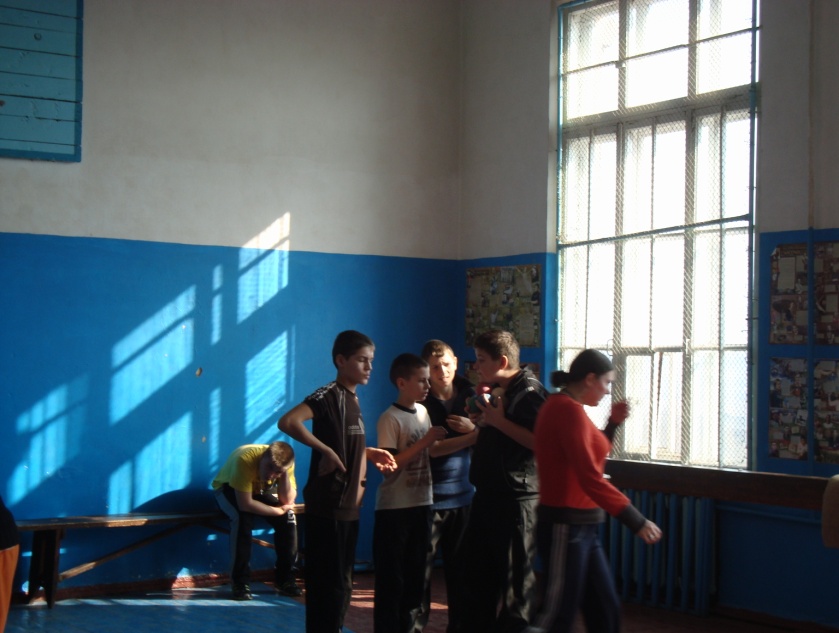 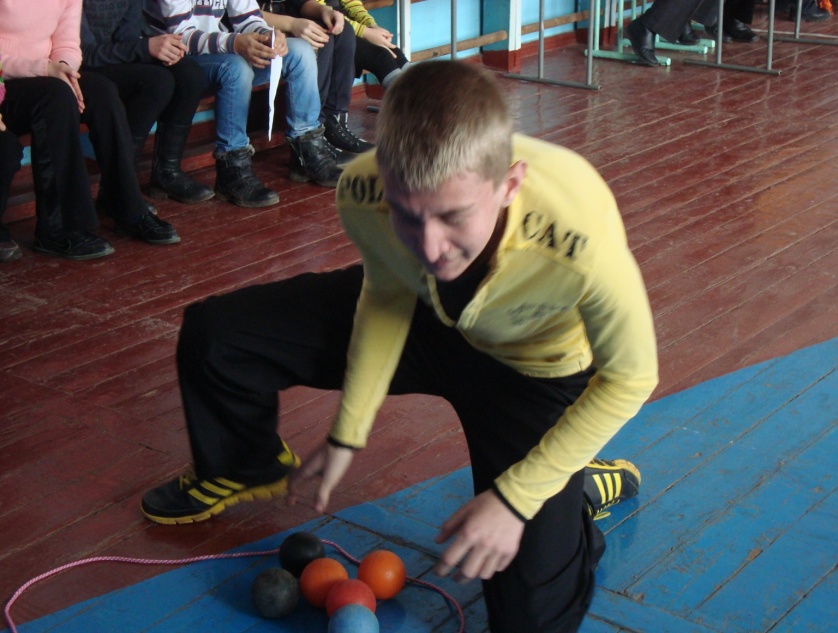 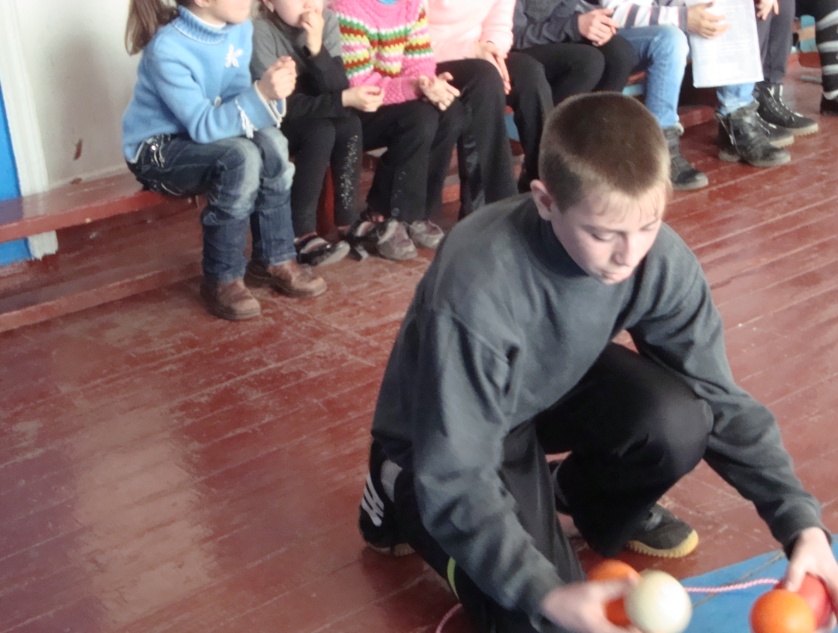 Естафета “Найспритніший”
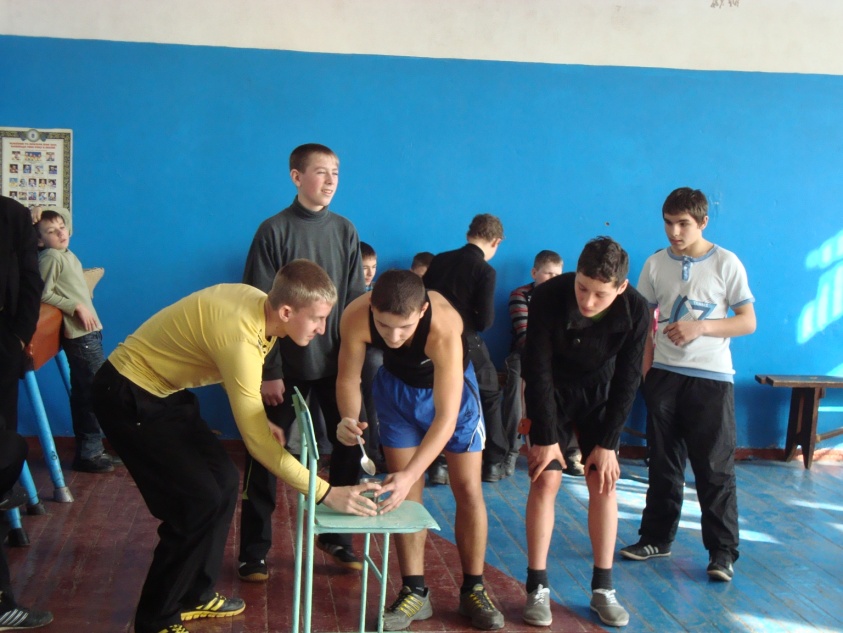 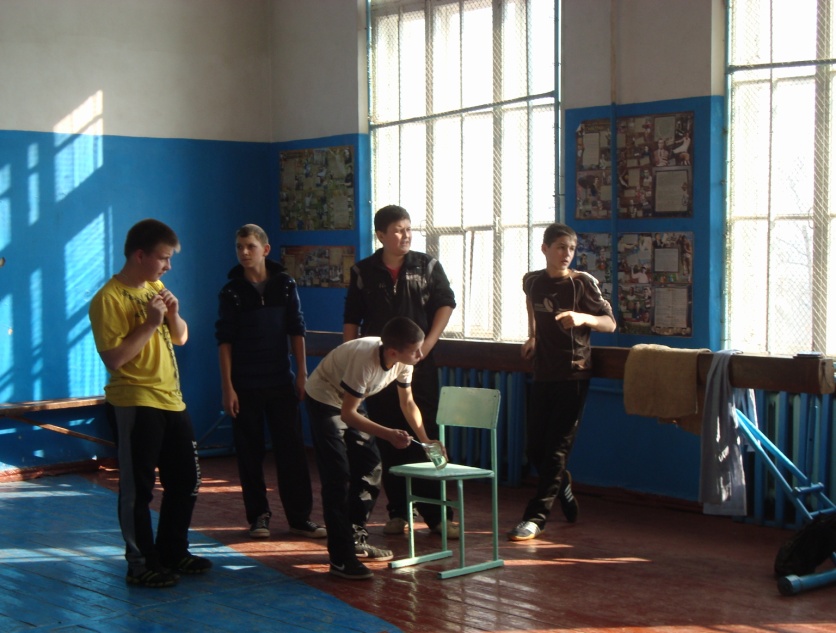 Виставлення оцінок
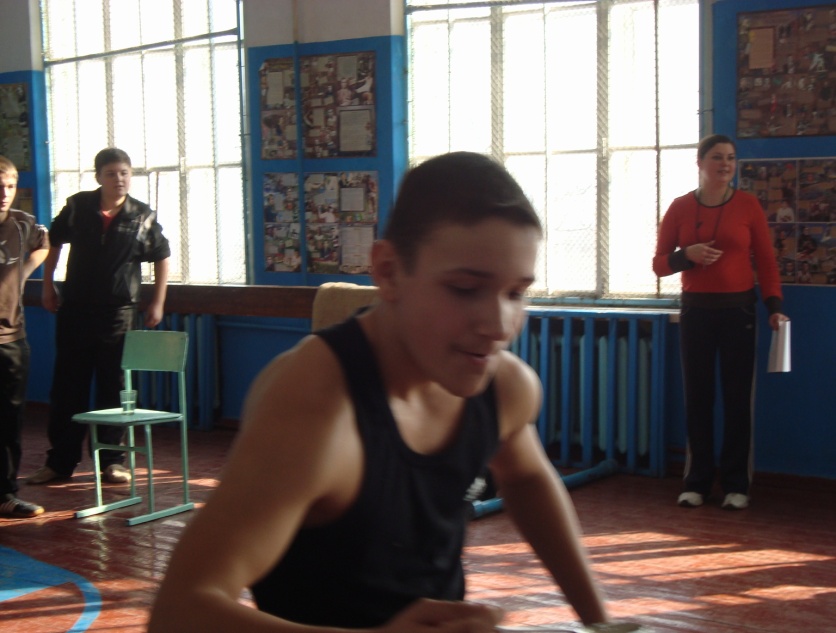 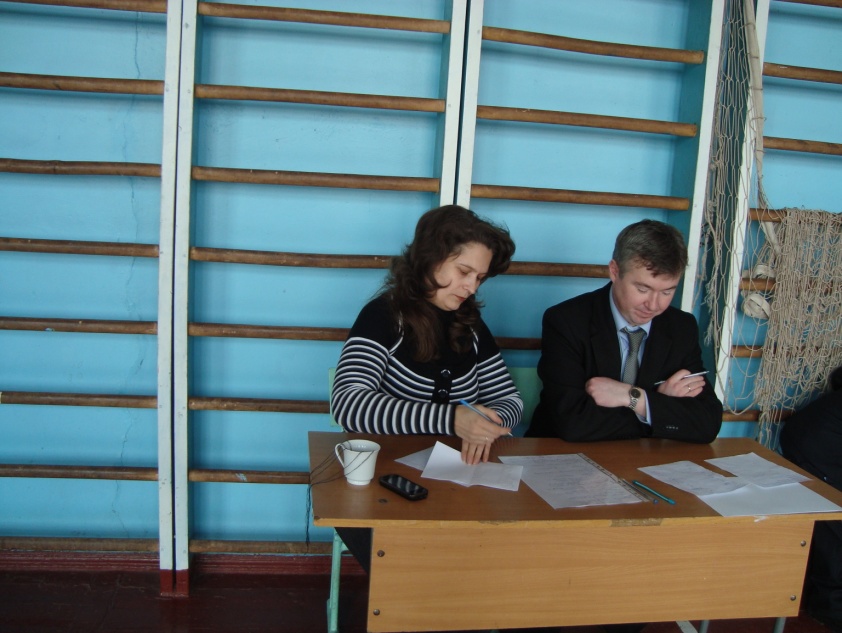 Конкурс «Хто кого швидше нагодує варениками»
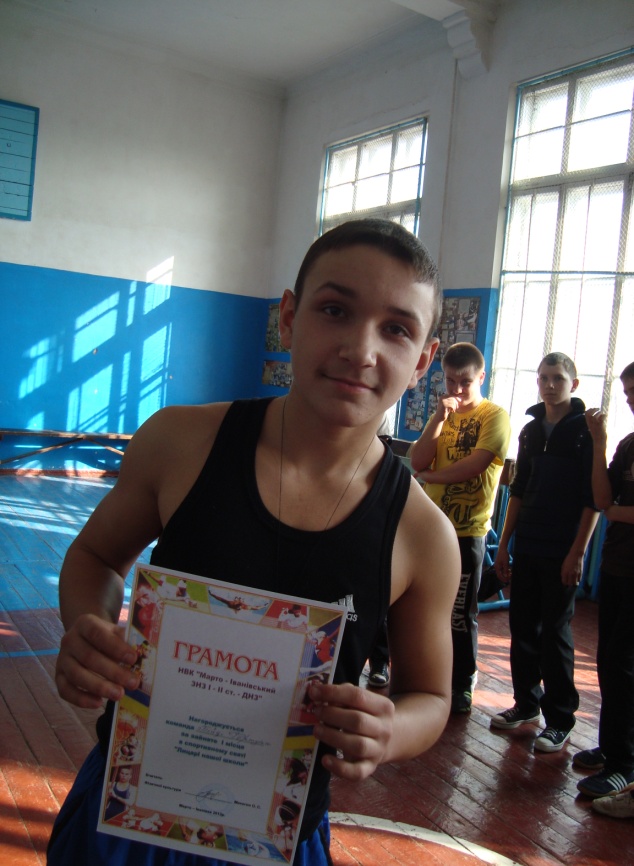 В загальному підсумку змагань: І місце – «Бійці фортеці»ІІ місце – «Чемпіони»Нагородження переможців